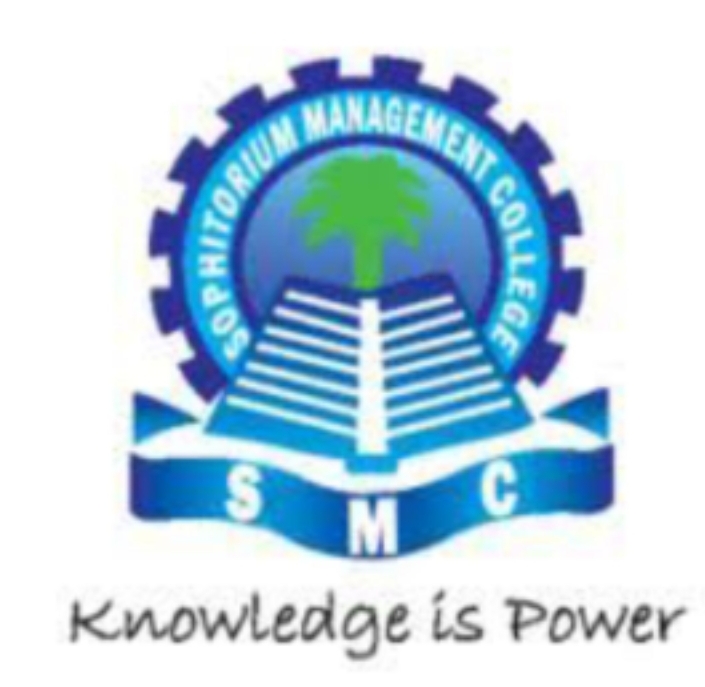 FOUNDATION OF GROUP BEHAVIOR
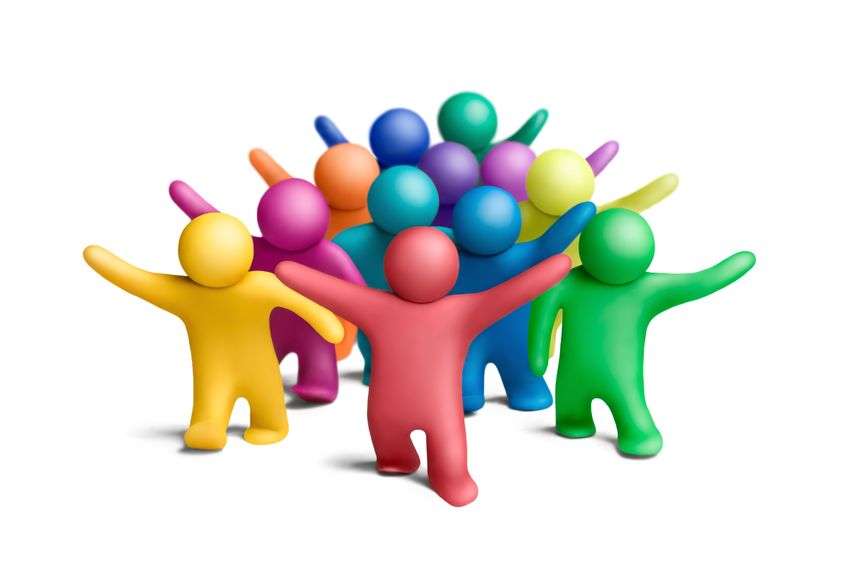 To discuss:
3.1. Defining teams and/or groups 
3.2. Classifying teams and/or groups 
3.3. Why do people form and/or join teams/groups? 
3.4. Stages in team/group development 
3.5. Obstacle to team /group productivity 
3.6. Increasing team/group productivity 
3.7. Group behavior 
3.8. Implication for performance and satisfaction
What is a group?
A group is two or more people having a unifying relationship, such as common objectives or physical proximity.
Basic features:
Two or more persons
Interaction
Reasonable size
Shared goals
Collective identity
Group dynamics
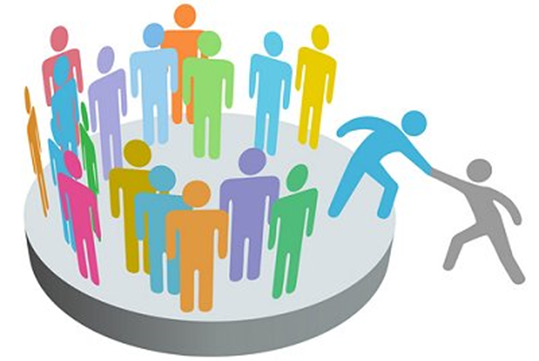 Sharada.S
3
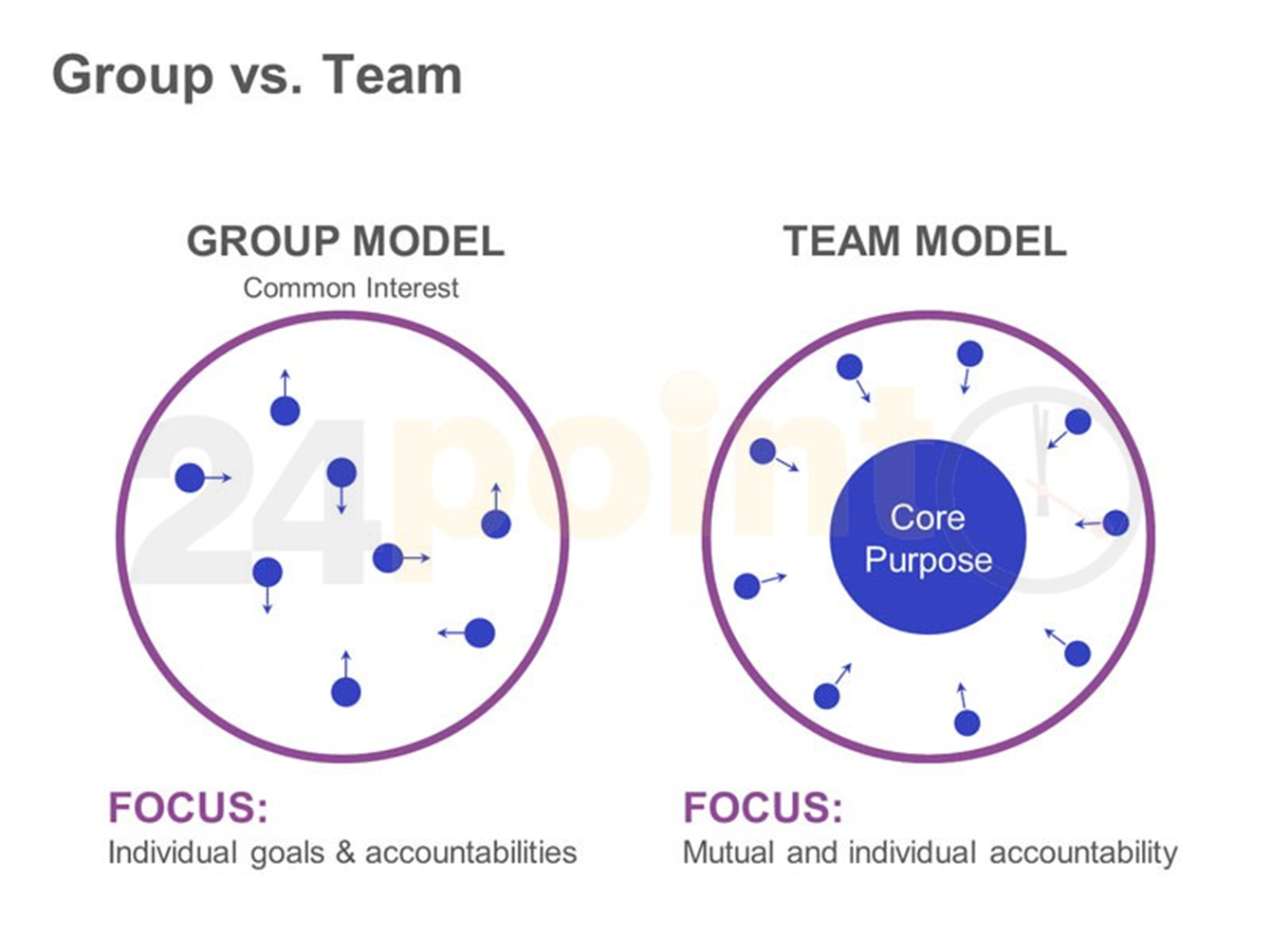 Types of groups:
Formal groups
Command groups
Cross functional teams
Task forces
Self managed teams



Informal groups
Interest groups
Friendship groups
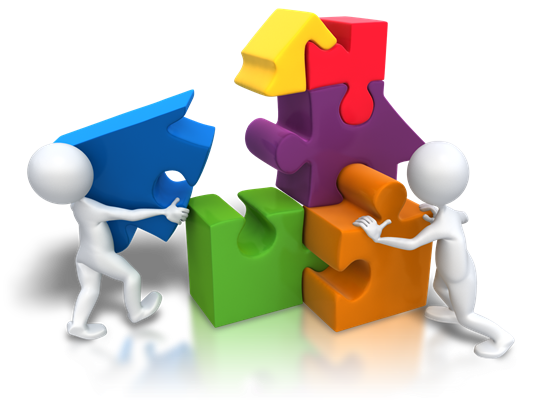 Sharada.S
5
Why People Join Groups
© 2005 Prentice-Hall
7-6
Prestage I
Stage I
Forming
Stage II
Storming
Stage III
Norming
Stage IV
Performing
Stage V
Adjourning
Stages of Group Development
Sharada.S
7
Group
Member
Resources
Group
Task
External
Conditions
Group
Processes
Group
Structure
Group Behavior Model
Performance
and 
Satisfaction
Sharada.S
8
External ConditionsImposed on the Group
Overall strategy
Authority structures
Formal regulations
Resources
Employee selection
Evaluation-rewards
Culture
Work setting
Sharada.S
9
The Resourcesof Group Members
Knowledge,
Skills, and
Abilities
Personality
Characteristics
Sharada.S
10
Identity
Expectations
Group
Roles
Conflict
Perception
Sharada.S
11
Performance
Appearance
Group
Norms
Resources
Arrangement
Sharada.S
12
Equity
Norms
Culture
Status in the Group
Sharada.S
13
Size of the Group
Small groups
Large groups
Social loafing
Individual effort
Sharada.S
14
The Composition
of the Group
Diversity
Demography
Cohorts
Sharada.S
15
Cohesiveness-Productivity Relationship
Cohesiveness
High
Low
High 
Productivity
Moderate 
Productivity
High
Performance Norms
Moderate to Low
Productivity
Low
Productivity
Low
Sharada.S
16